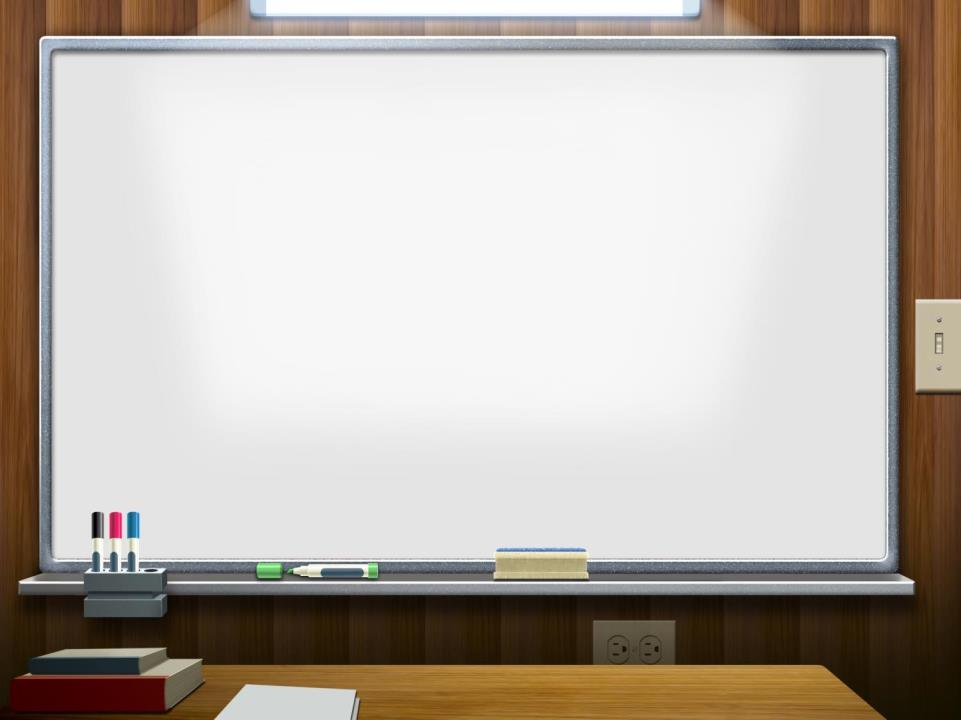 «МОКШАВАНЬ ПАНАРСЬ» 
 «МОКШАНСКИЙ ЖЕНСКИЙ КОСТЮМ»
Рогожина В.Ф., этнокультурнай образованиянь лабораториянь вятись
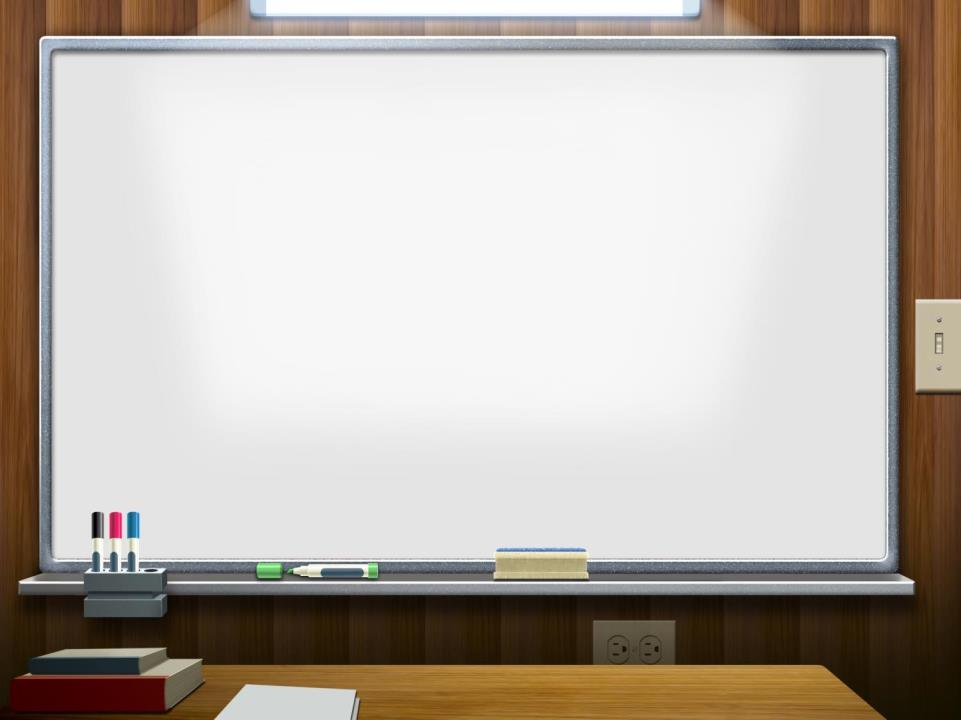 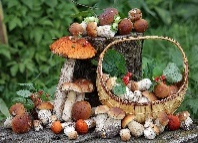 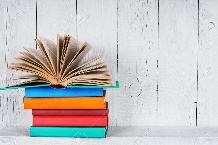 Мон молян библиотекав ….
Ялгазе тусь вири ……
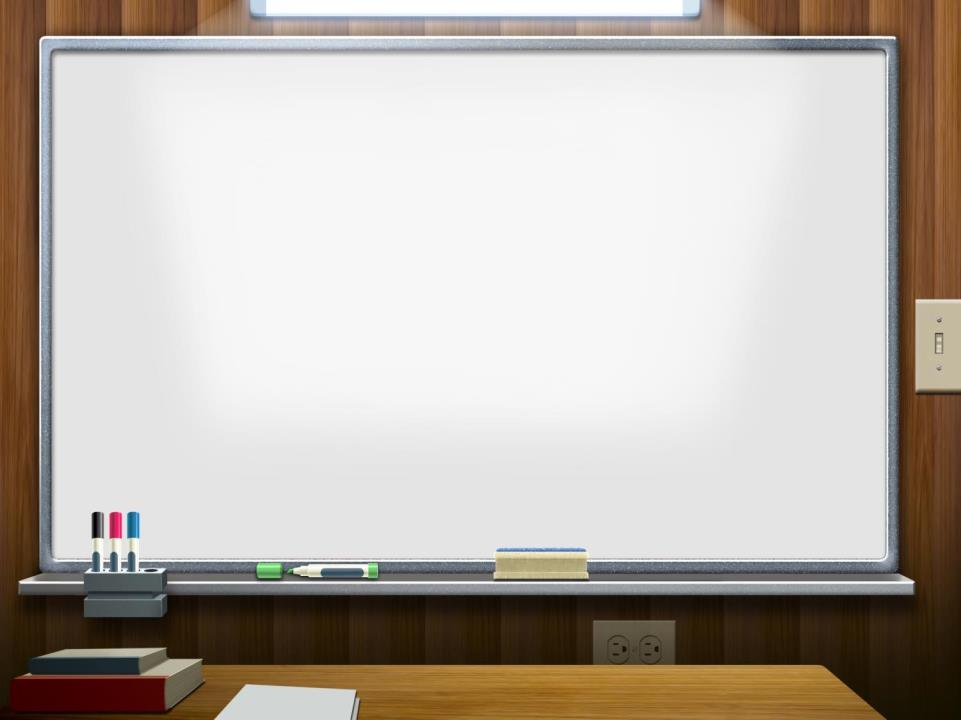 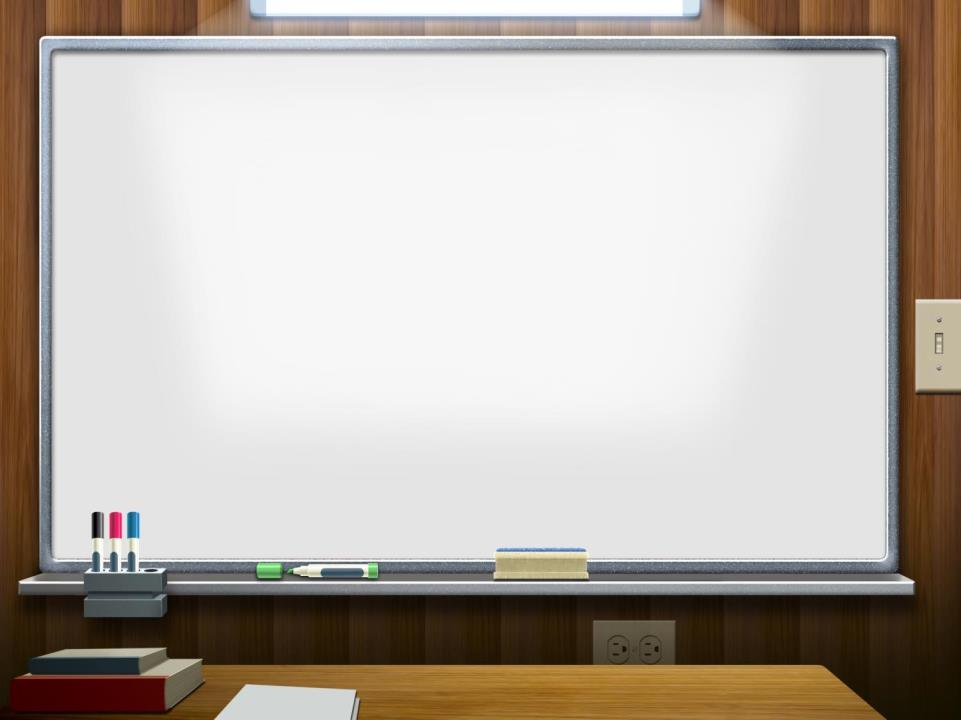 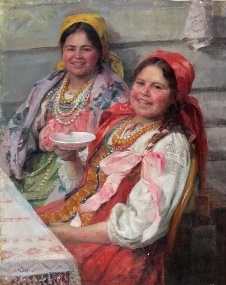 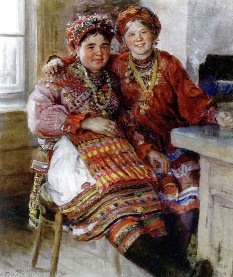 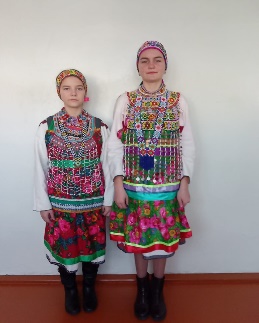 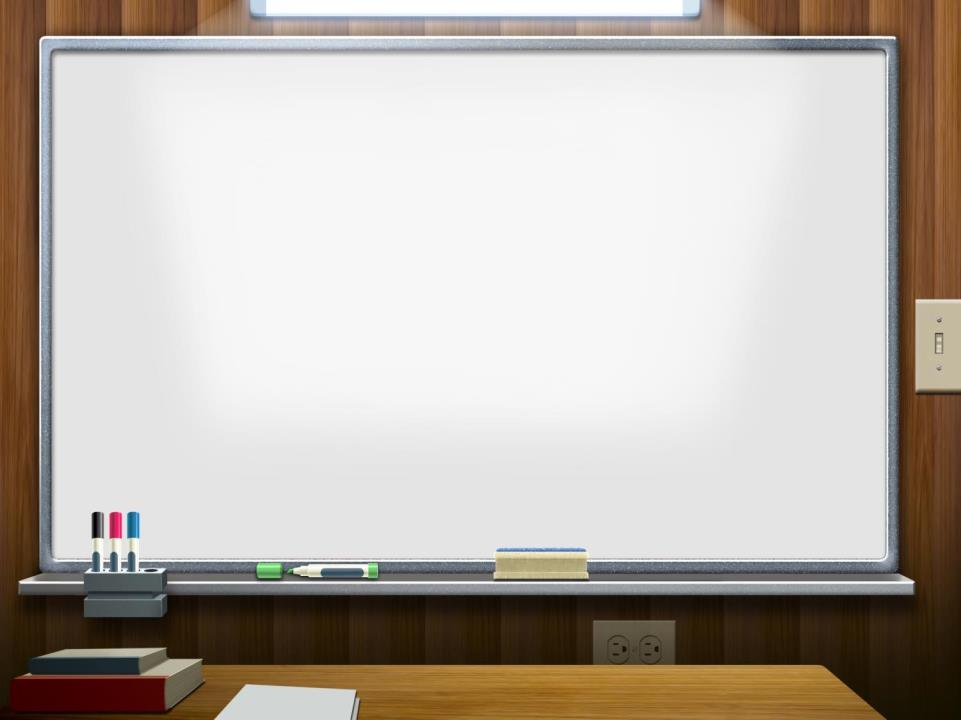 НАЛХКСЕМА
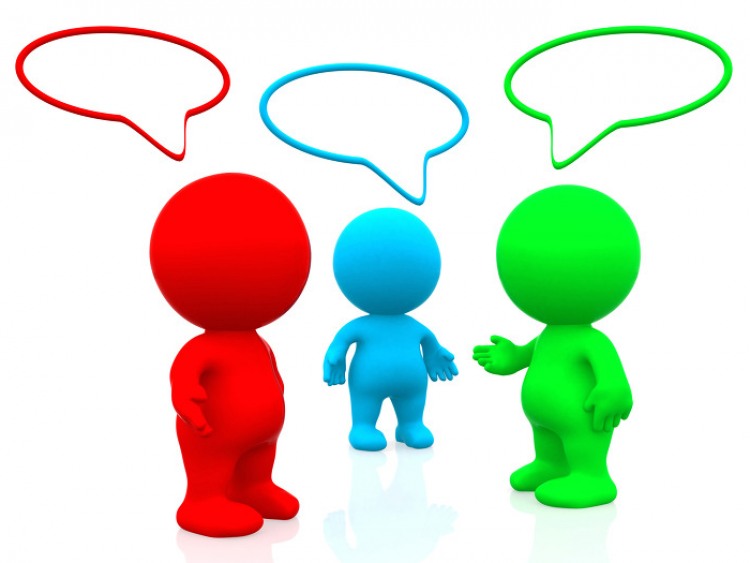 Мезе?
Кодама?
Месть?
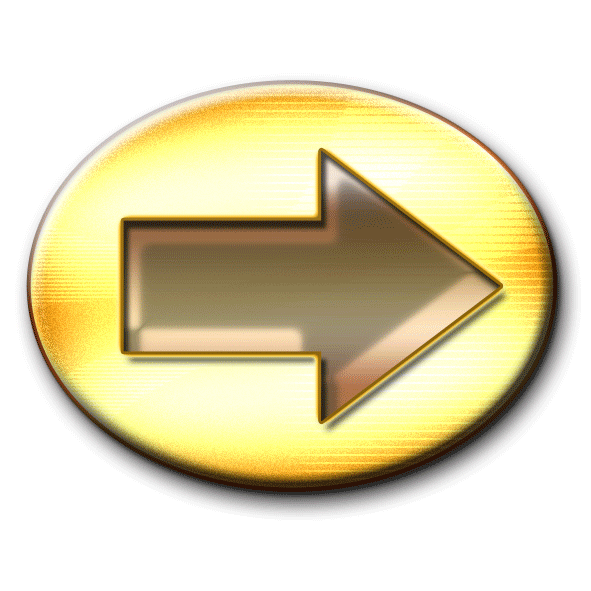 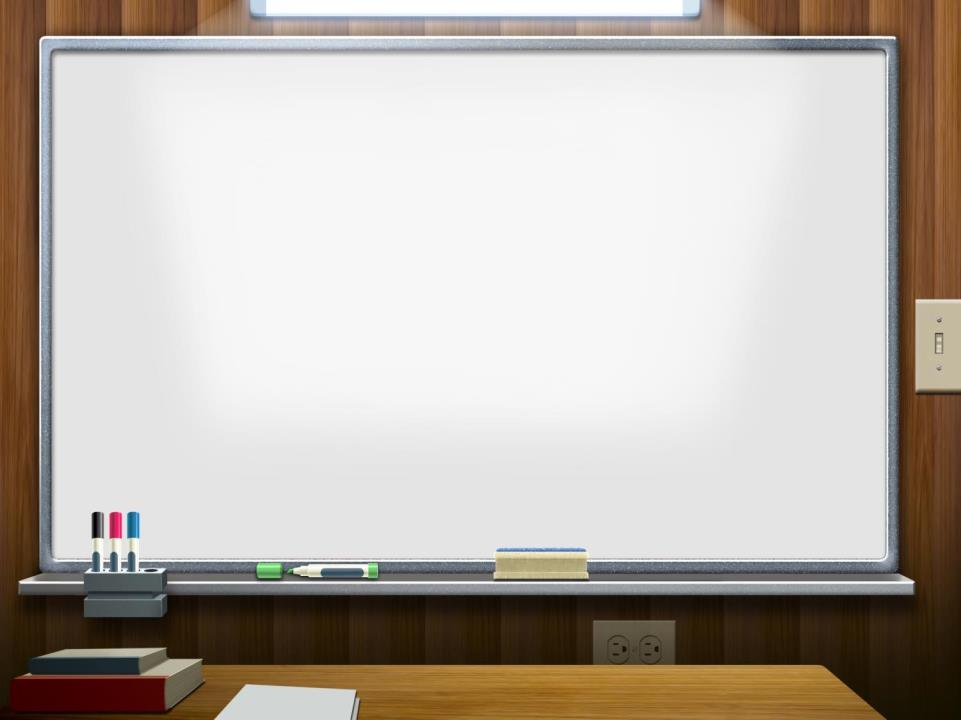 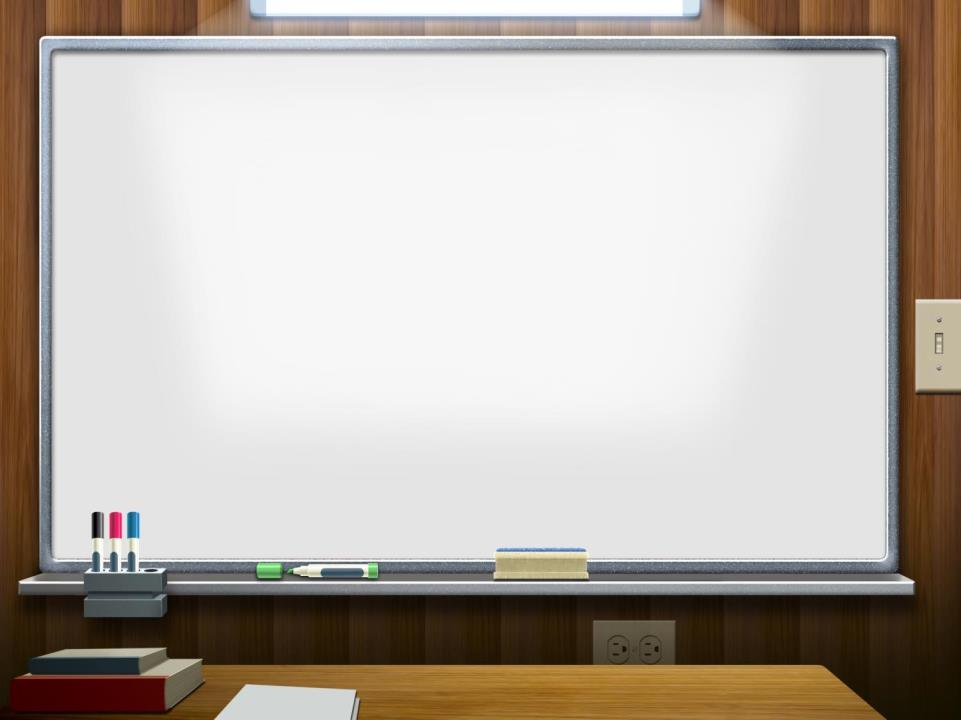